KÕt nèi tri thøc víi cuéc sèng
TIÕNG VIÖT 
1
Bµi
ep  eâp  ip  up
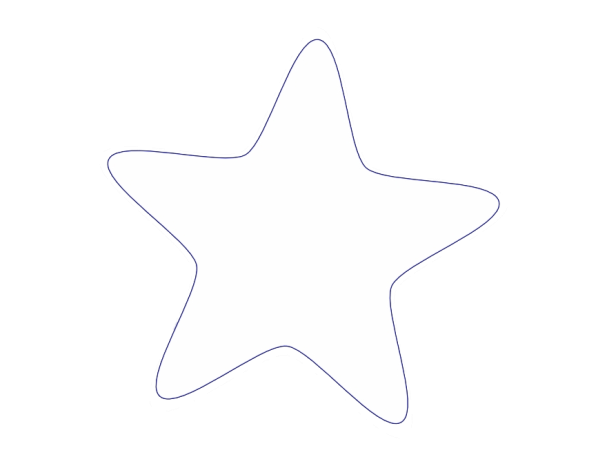 56
TIẾT 1
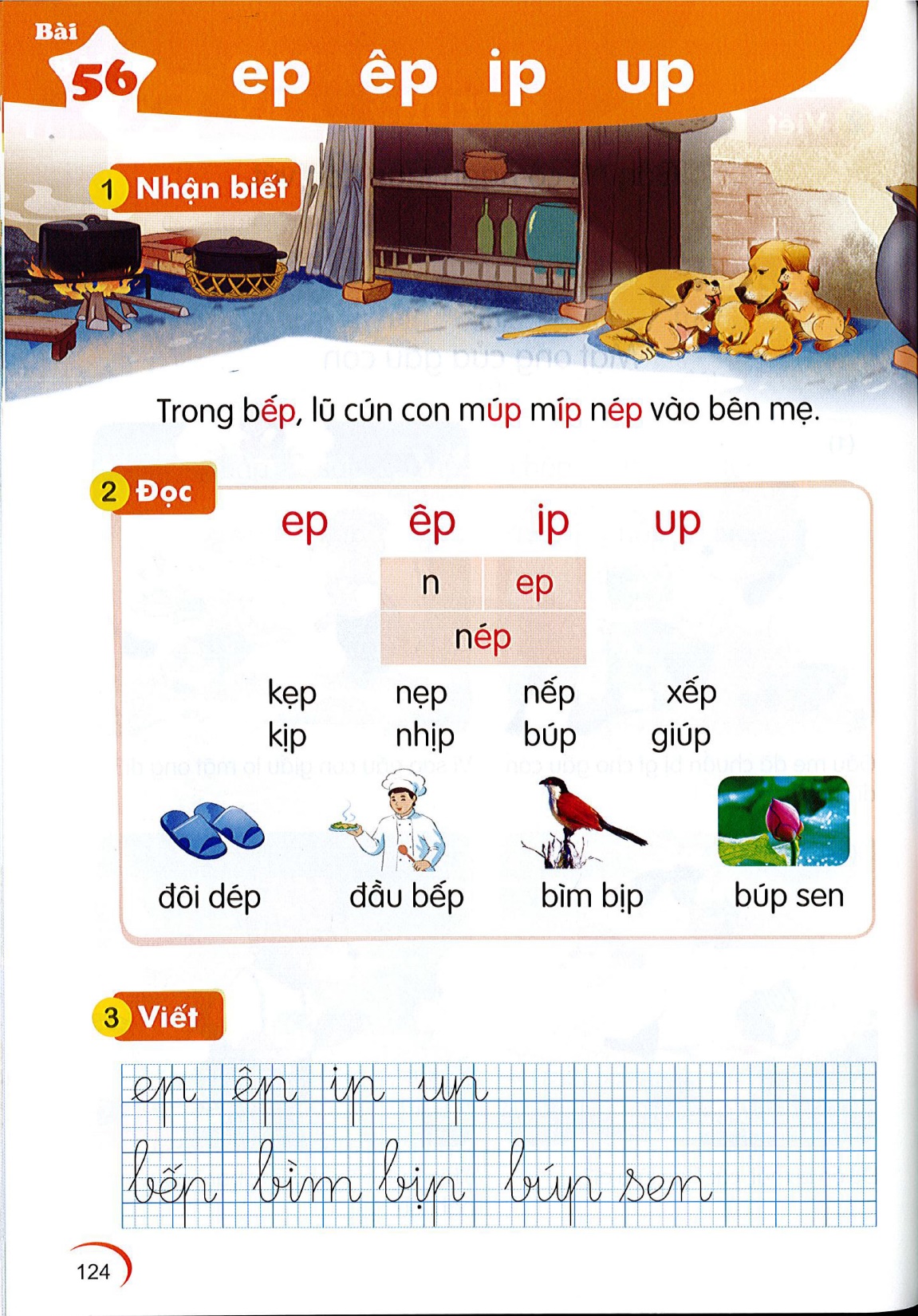 1
Nhận biết
Trong beáp, luõ cuùn con muùp míp neùp vaøo beân meï.
up
eâp
ip
ep
2
Đọc
up
ep
eâp
ip
ep
n
nep
Ù
Mình cùng thi tài!
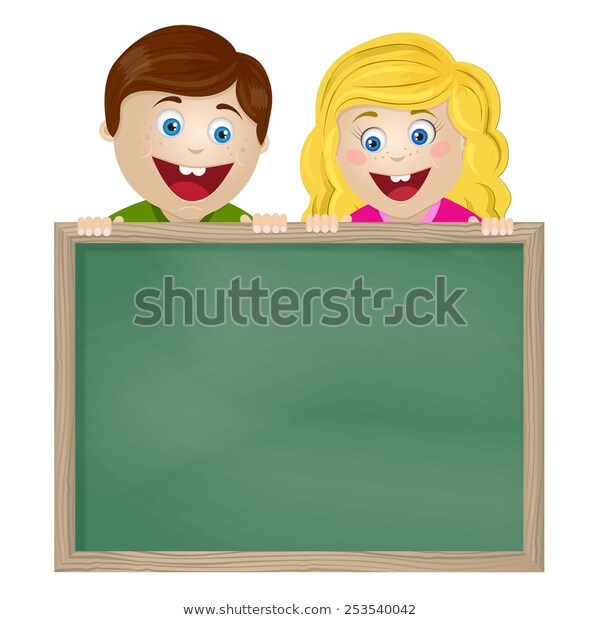 Taïo tieáng môùi coù vaàn ep, eâp, ip, up
Mình cùng thi tài!
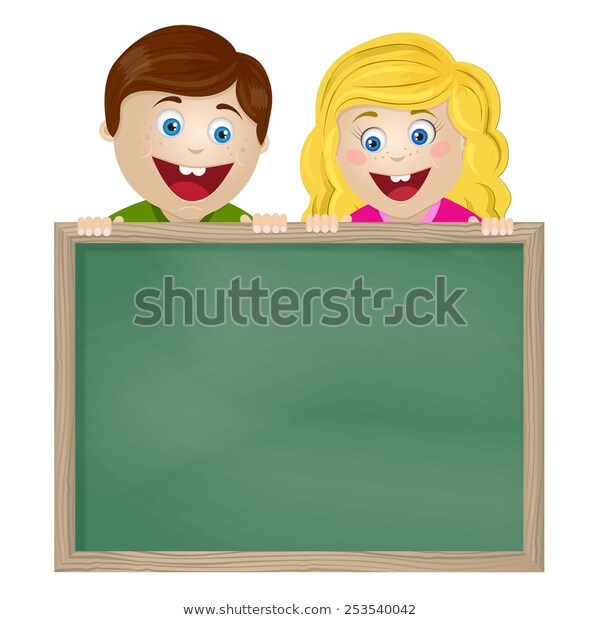 Taïo tieáng môùi coù vaàn ep, eâp, ip, up
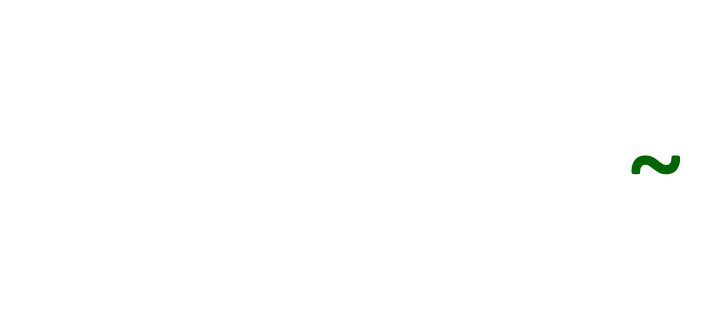 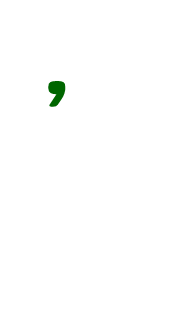 suùp
s
suùp
M:
up
2
Đọc
keïp        neïp          neáp        xeáp                   kòp          nhòp         buùp        giuùp
2
Đọc
up
ep
eâp
ip
ep
n
nep
Ù
keïp        neïp          neáp        xeáp                   kòp          nhòp         buùp        giuùp
thư gi·n nhÐ!
Nèi ch÷ víi h×nh
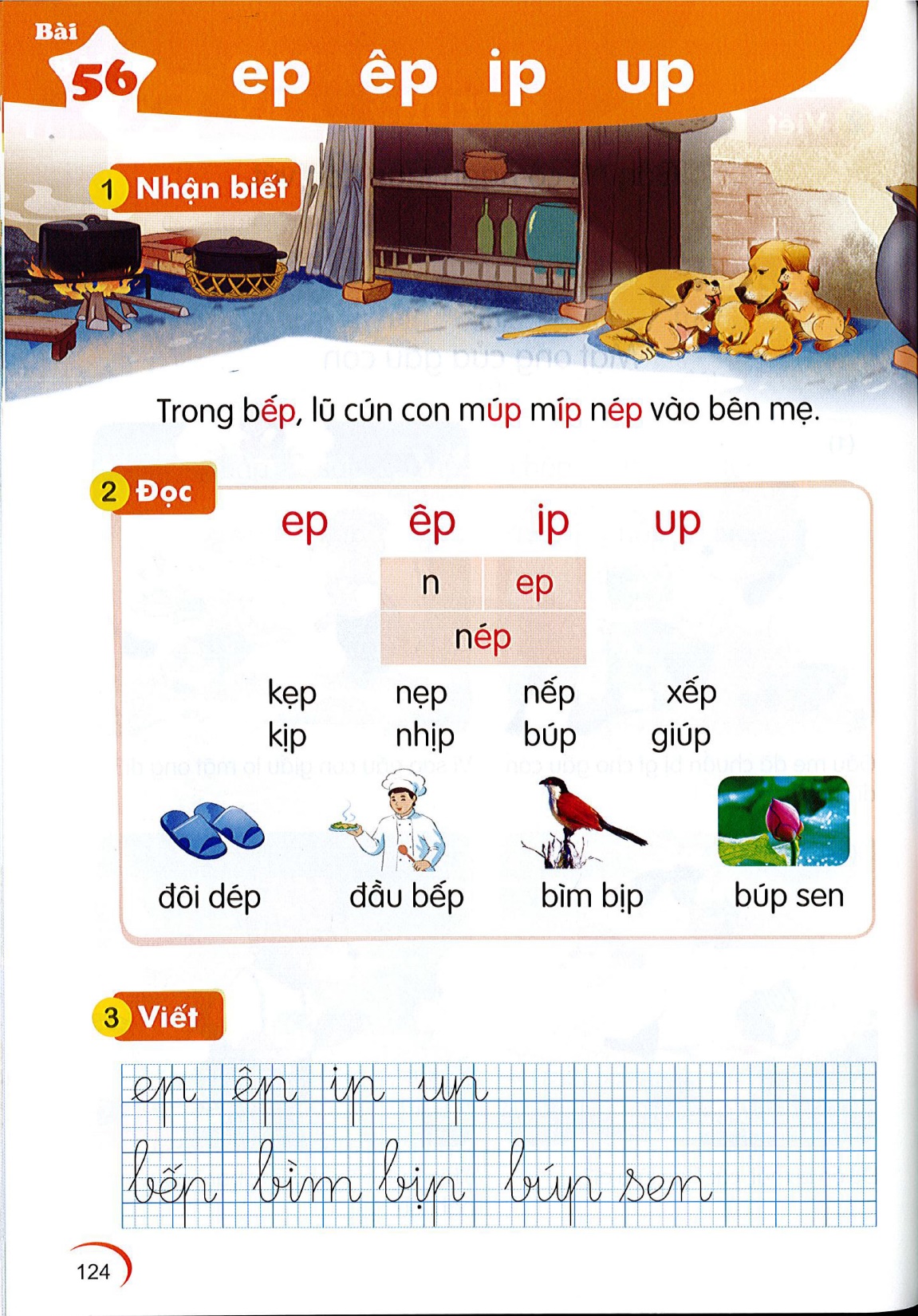 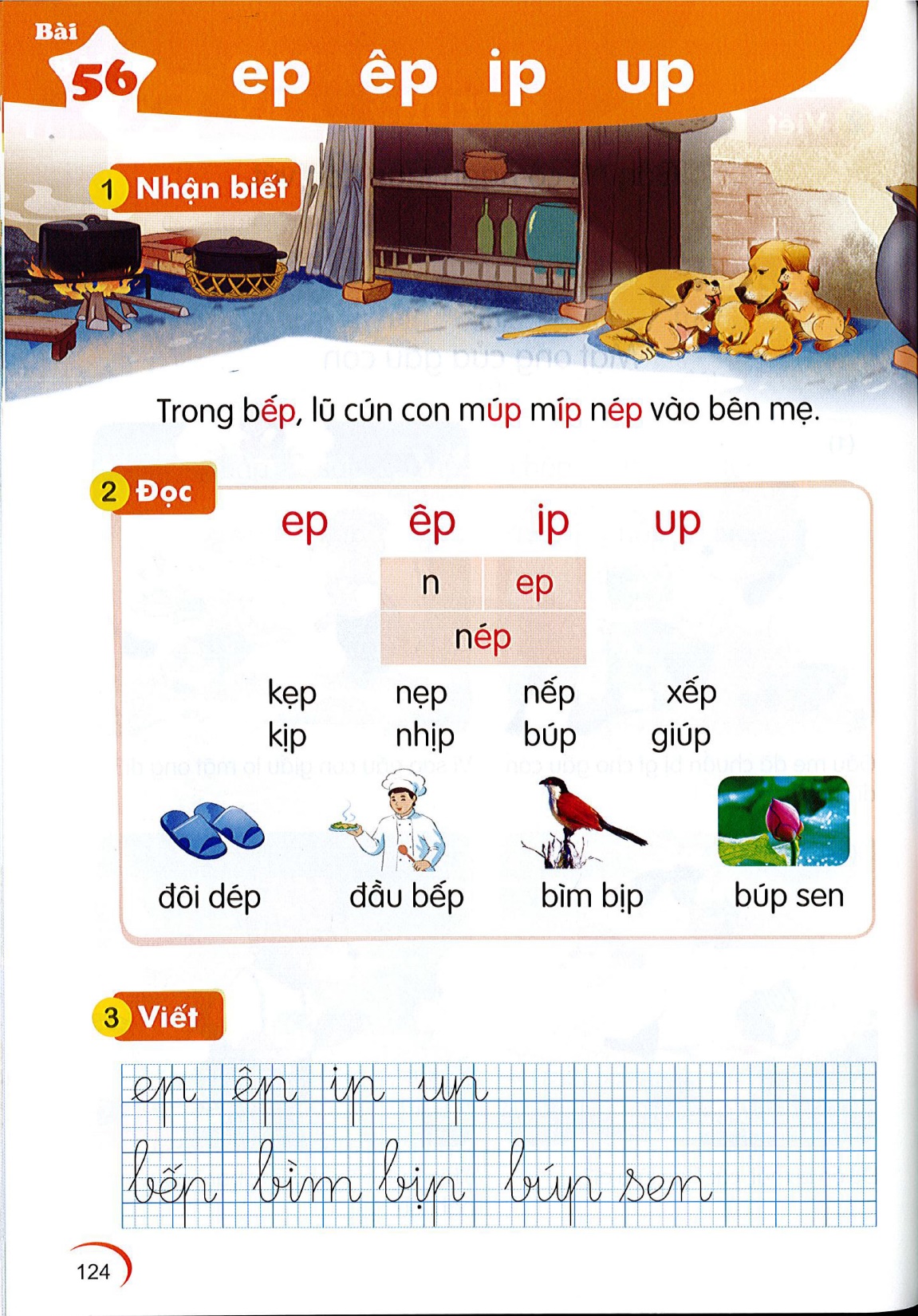 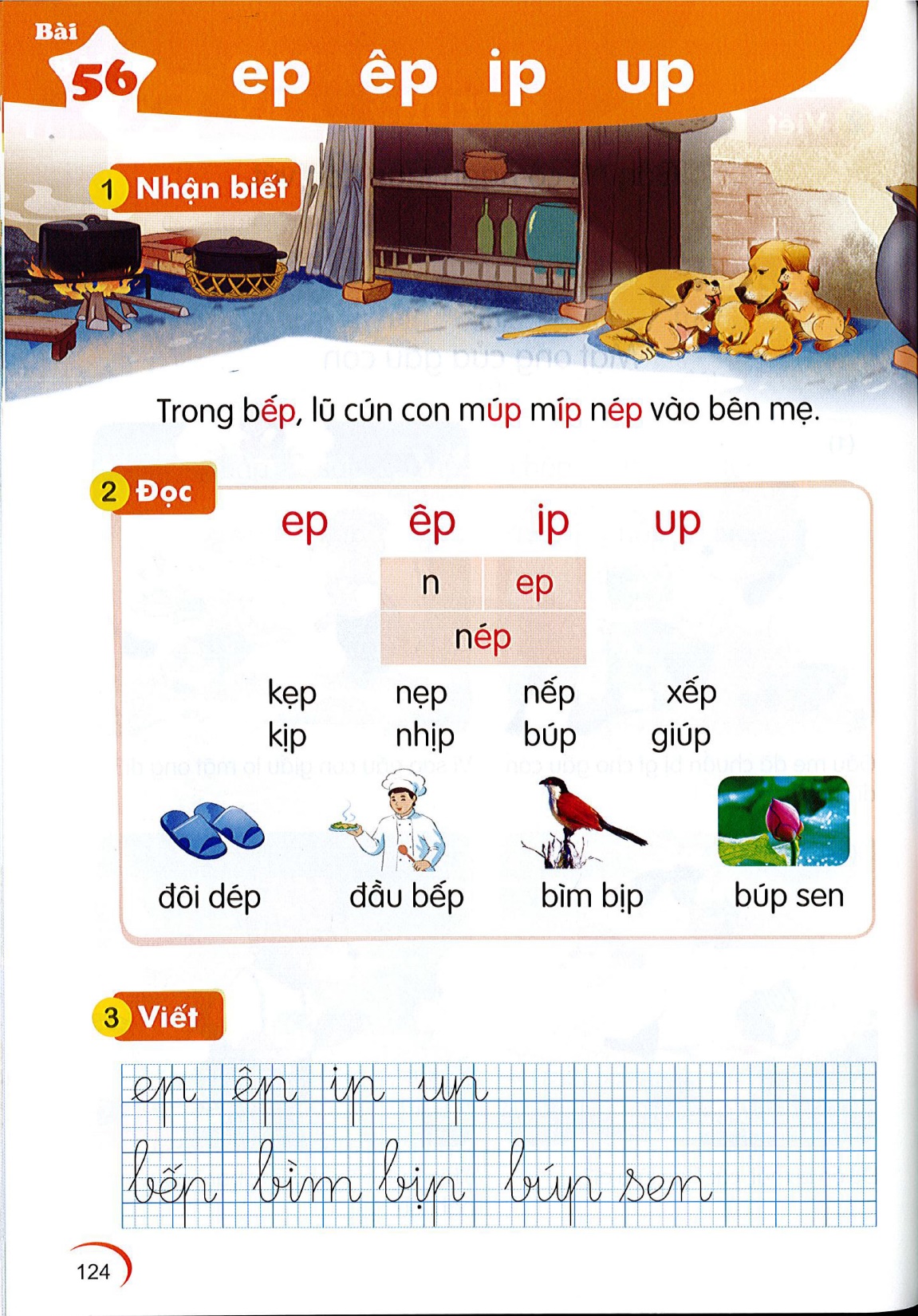 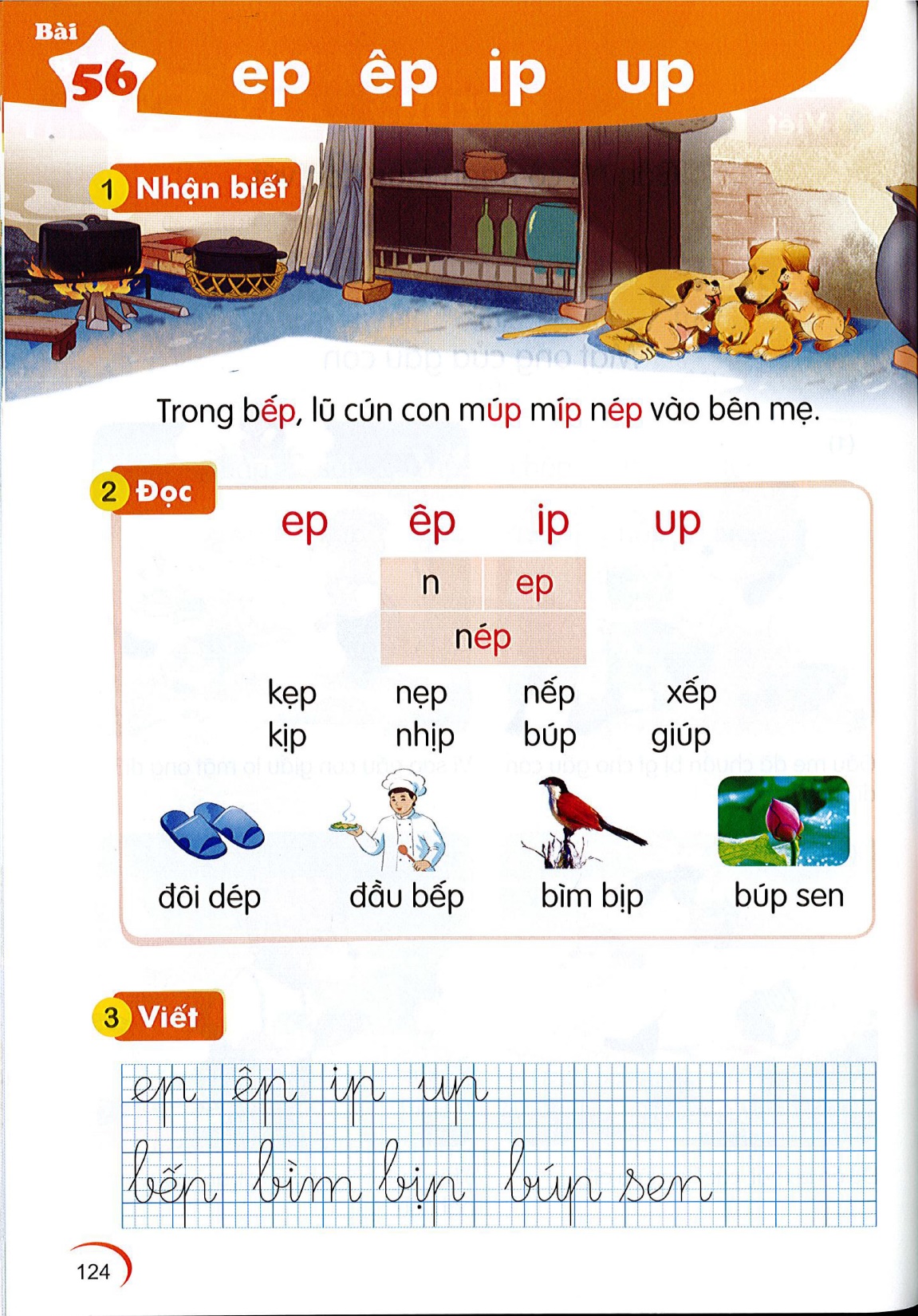 ñaàu beáp
bìm bòp
buùp sen
ñoâi deùp
2
Đọc
up
ep
eâp
ip
ep
n
nep
Ù
keïp        neïp          neáp        xeáp                   kòp          nhòp         buùp        giuùp
2
Đọc
up
ep
eâp
ip
ep
n
nep
Ù
keïp        neïp          neáp        xeáp                   kòp          nhòp         buùp        giuùp
ñoâi deùp    ñaàu beáp    bìm bòp    buùp sen
3
Viết bảng
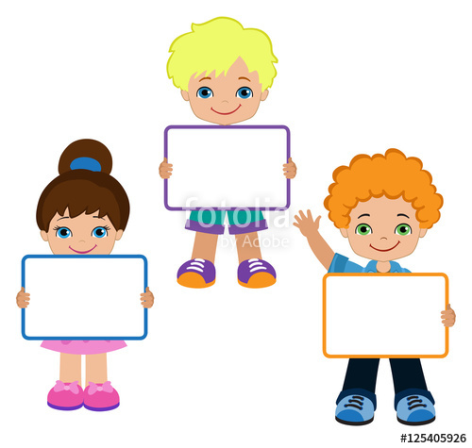 łp
Łp
΄p
Ďp
3
Viết
3
Viết
3
Viết
3
Viết
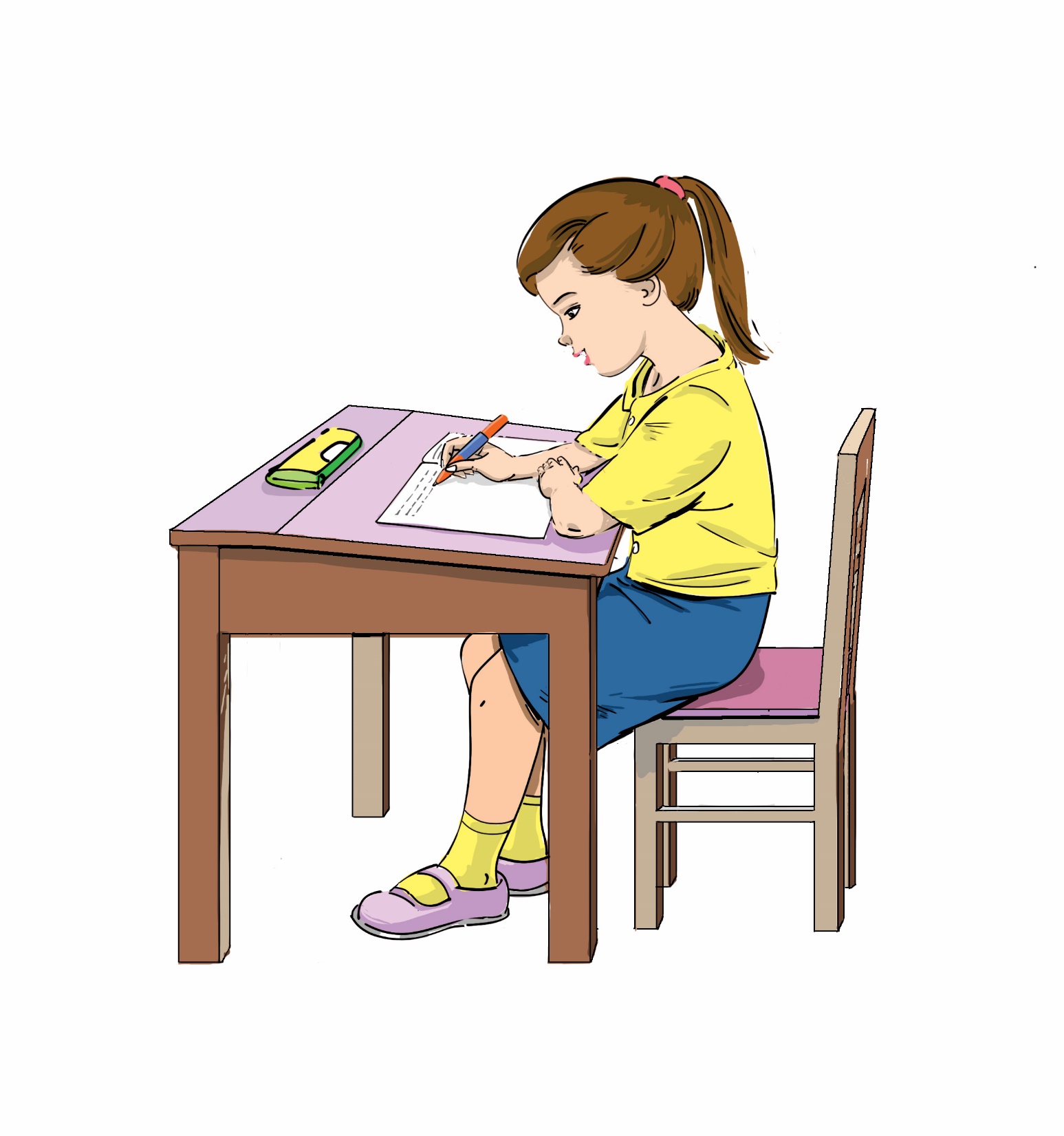 3
Viết
Bµi
ep  eâp  ip  up
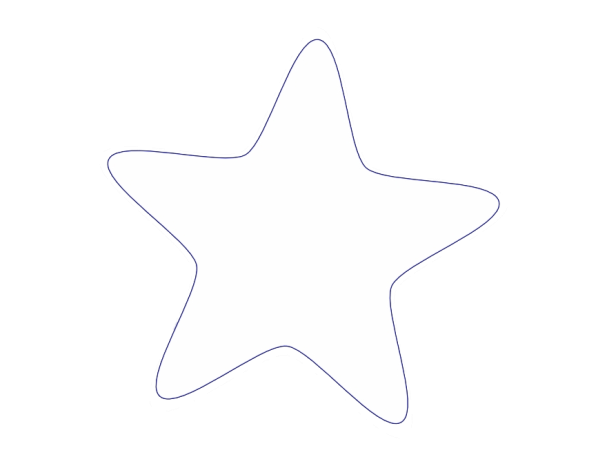 56
TIẾT 2
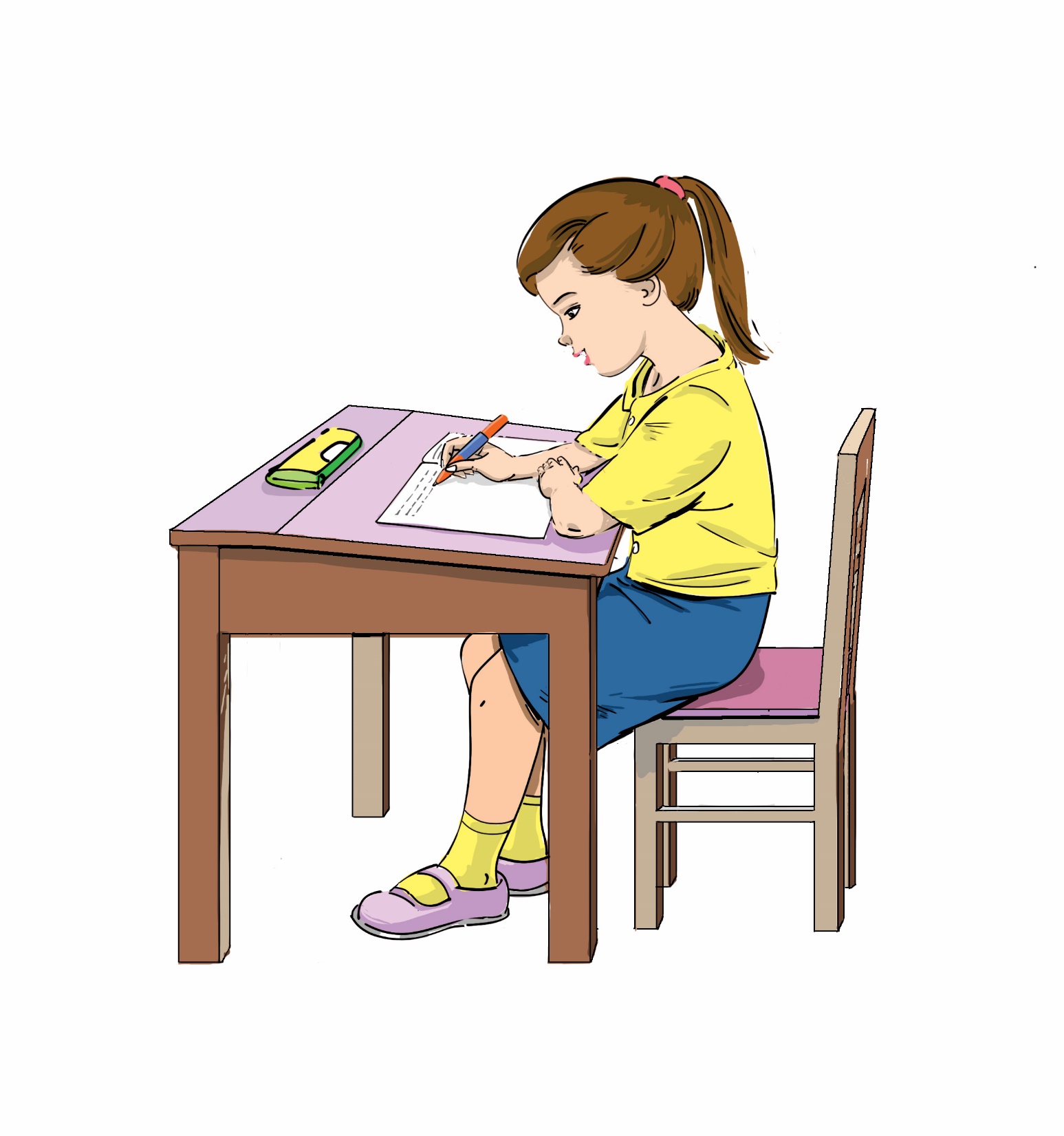 3
Viết
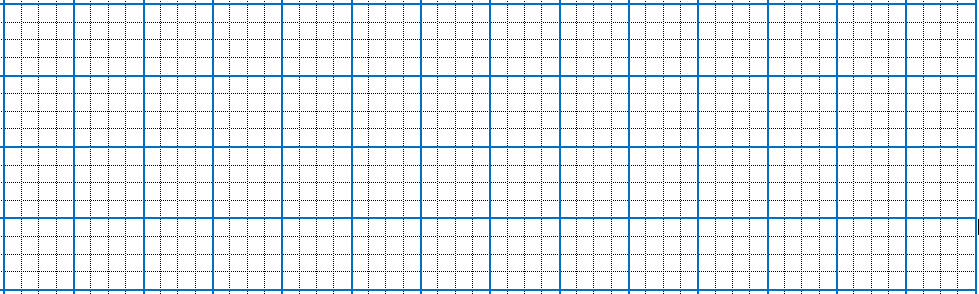 ΄p
Łp
Ďp
łp
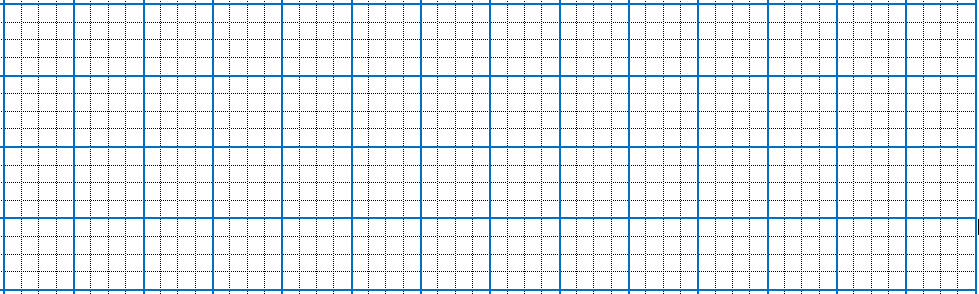 λǼp ȤΝn
χĺp
λŰm λŻp
3
Viết
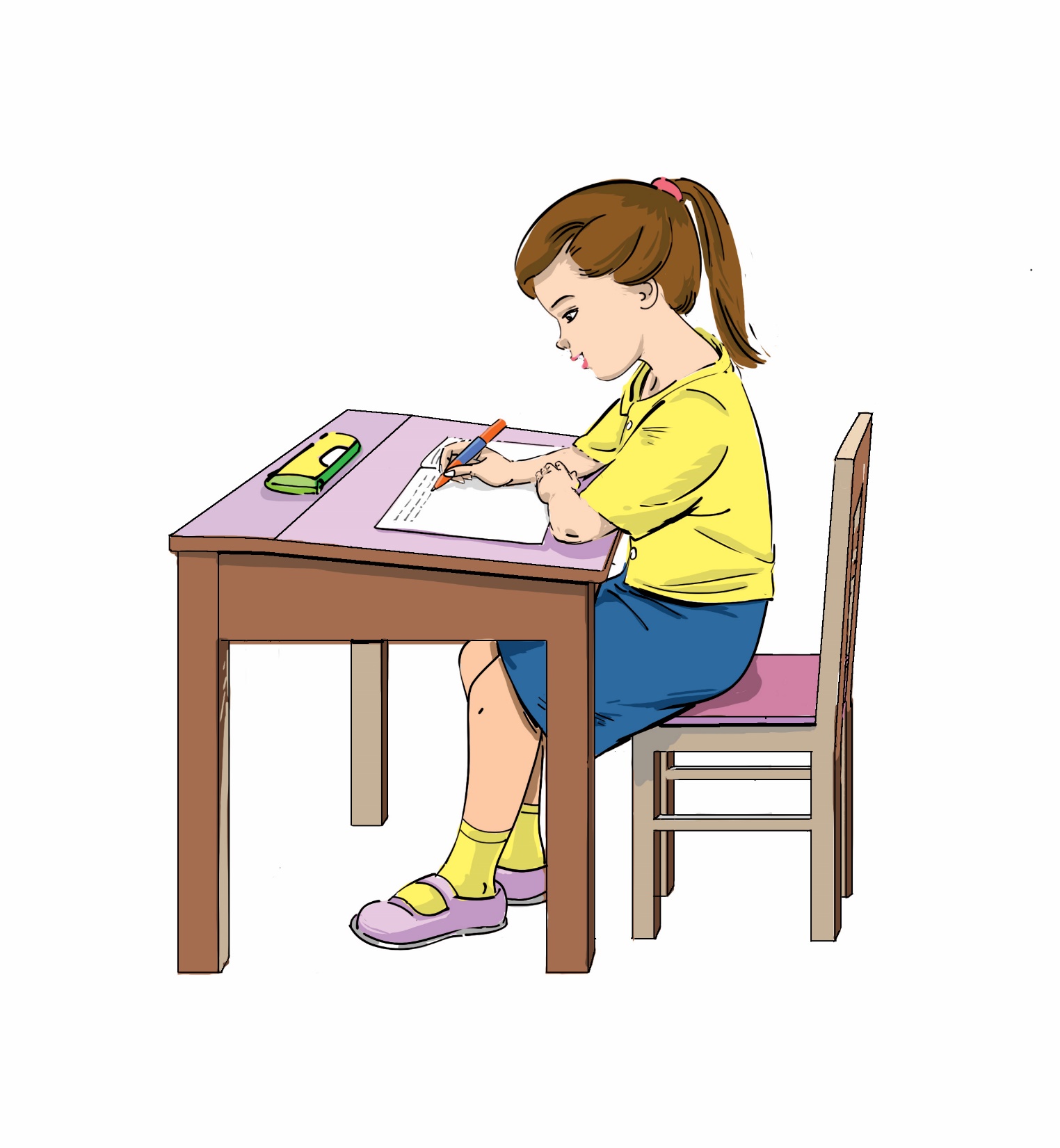 4
Đọc
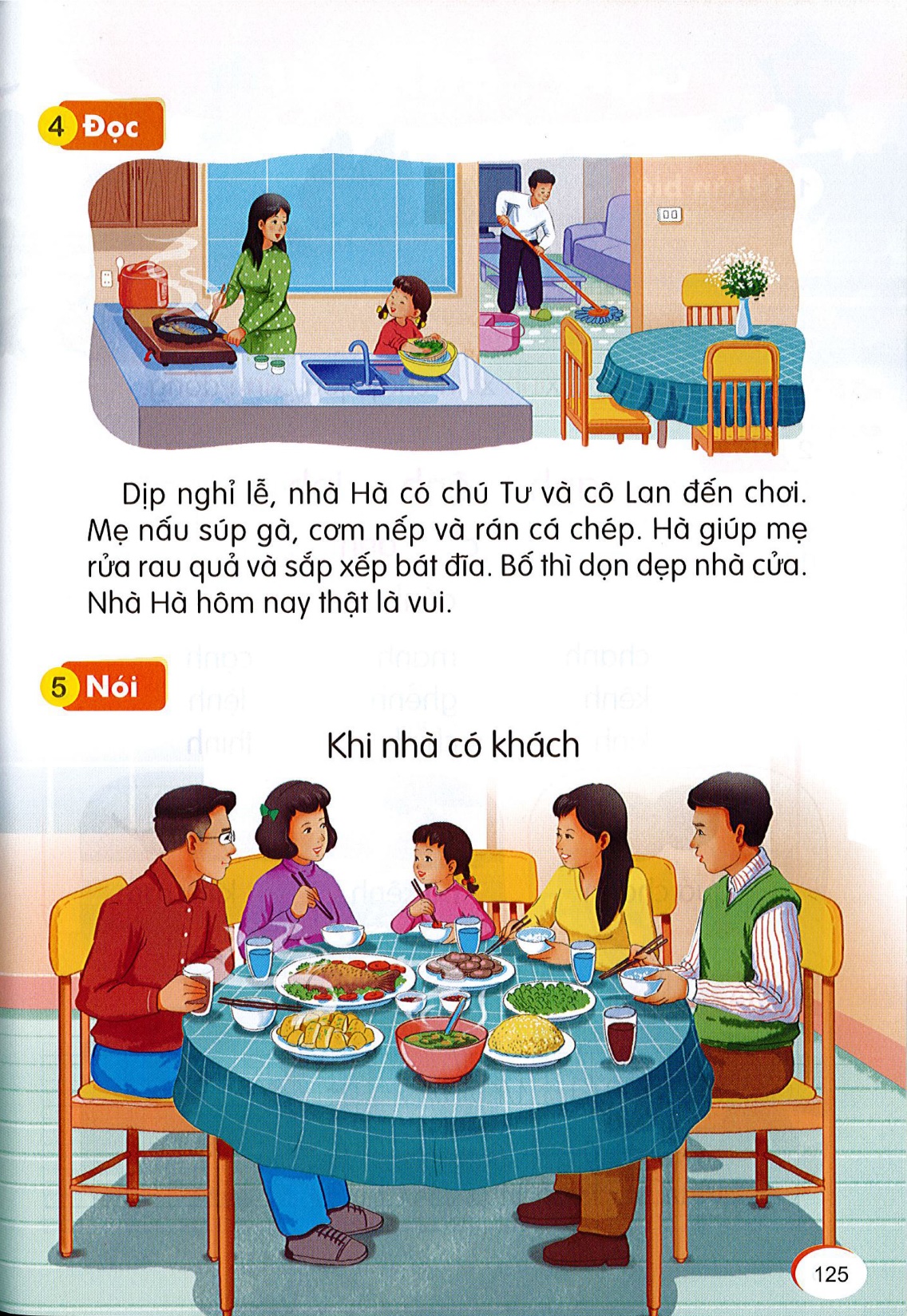 Dòp nghæ leã, nhaø Haø coù chuù Tö vaø coâ Lan ñeán chôi. Meï naáu suùp gaø, côm neáp vaø raùn caù cheùp. Haø giuùp meï röûa rau quaû vaø saép xeáp baùt ñóa. Boá thì doïn deïp nhaø cöûa. Nhaø Haø hoâm nay thaät laø vui.
5
Nói
Khi nhaø coù khaùch
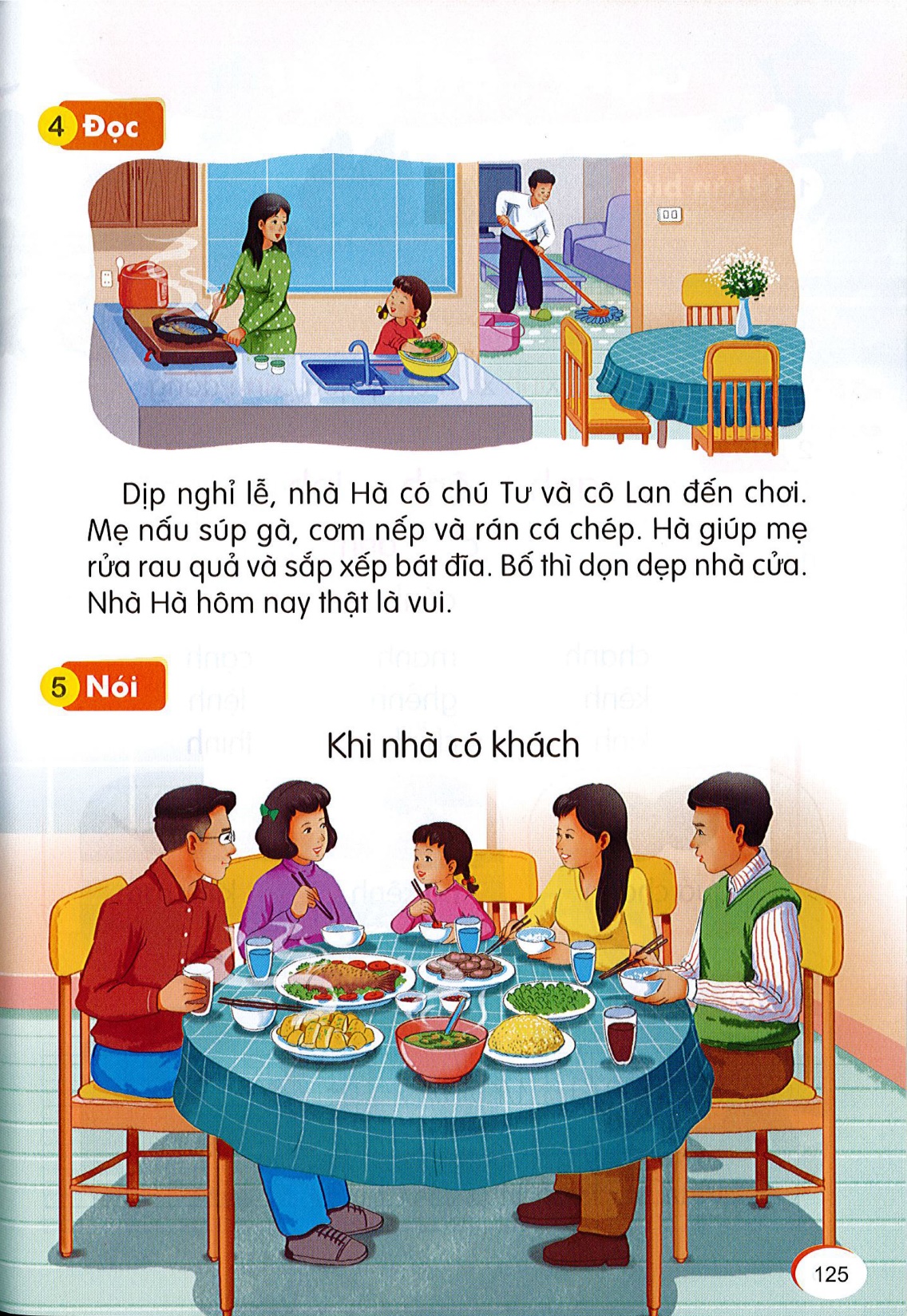